Сумма
углов
треугольника
7 класс
Методическая разработка Домашовой Т.И.
МКОУ Оленинская СОШ п. Оленино Оленинского р-она Тверской обл
В старших классах каждый школьник 
Изучает треугольник.
Три каких-то уголка,
А работы на века.
ТРЕУГОЛЬНИК
В
ΔАВС - треугольник
АВ, ВС, АС – стороны треугольника
А, В, С – углы треугольника
Р = АВ + ВС + АС – периметр
С
А
ВИДЫ ТРЕУГОЛЬНИКОВ
боковая   сторона
боковая   сторона
основание
Устные упражнения
Найдите неизвестный угол
Найдите неизвестный угол
Прямые а и b параллельны, с - секущая
Найдите неизвестный угол
а
b
с
Прямые а , b, с – секущая, 
угол 1 равен углу 2.
Найдите неизвестный угол 4.
а
4
1
b
2
3
с
d
Работа в группах
Исследование
С помощью  «отрывания» углов   треугольника можно показать, что сумма углов треугольника равна 180.
В
В
В
В
А
А
В
С
С
А
С
стр. 70 п. 30
§ 1 глава IV
Теорема о сумме углов треугольника
Сумма углов треугольника равна 180°
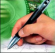 М
В
K
ΔАВС
Дано:
4
5
2
А + В + С = 180°
Доказать:
1
3
С
А
Доказательство:
Утверждение
Обоснование
A
A
B
B
«…Как для смертных истина ясна,
 что в треугольник двум тупым не влиться.»                                   Данте А.
ВИДЫ ТРЕУГОЛЬНИКОВ
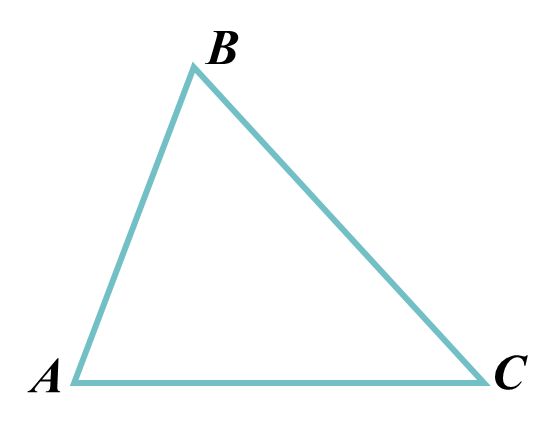 A
№ 223(а, б)
B
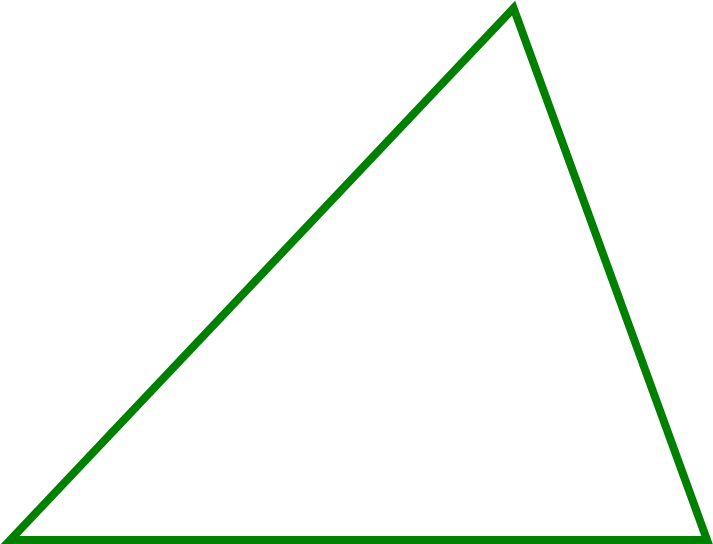 ?
?
С
В
C
A
№ 225
АВ=BC=CD
В
А
С
Физминутка
Работа в парах
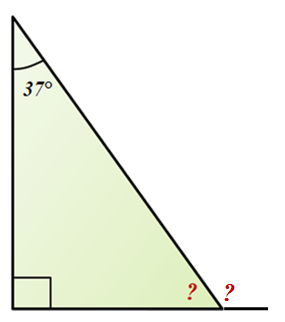 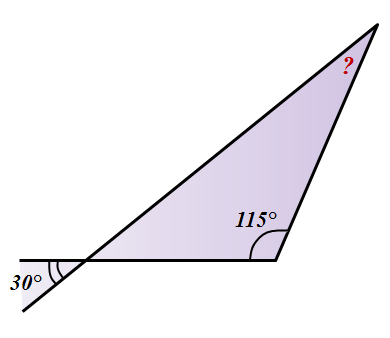 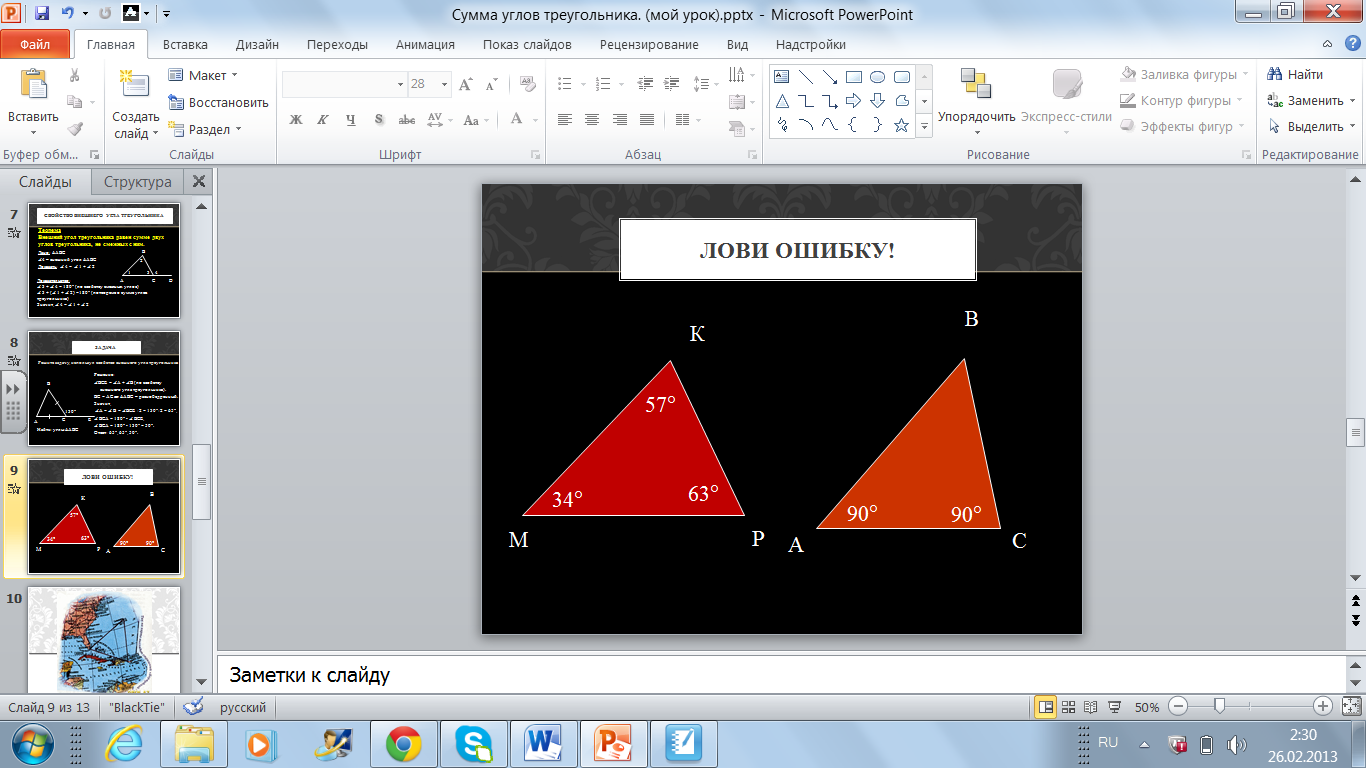 Домашнее задание
Глава IV  § 1  п. 30  п. 31
Индивидуальная работа по карточкам
Подведение итогов
Мне удалось:
Узнать….
Научиться…..
Составлять….
Понять…….
Достигли ли вы поставленной цели?
Что не получилось сегодня и почему?
1.
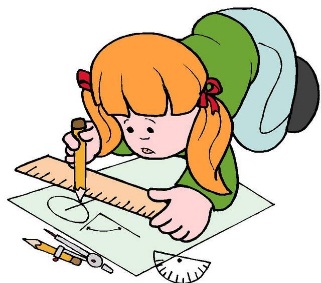 Дано: ∆ ABC, BM – высота,
Найти: угол CBM.
B
Подсказка (3)
Свойства 
равнобедренного
треугольника
Сумма углов
треугольника
500
Высота 
равнобедренного
треугольника
A
M
C
Ответ
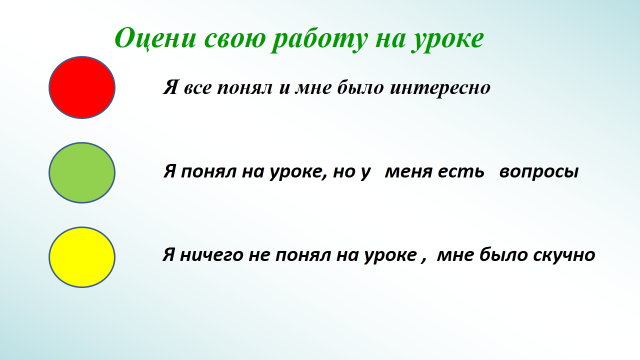